طرائق وإلية تدريب القوة
تقرير تقدم به


مشتاق عبد الرضا شرارة
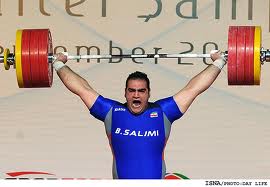 مفهوم القوة العضلية
تعرف القوة العضلية : المقدرة أو التوتر التي تستطيع عضلة أو مجموعة عضلة أن تنتجها ضد مقاومة في أقصى انقباض إرادي واحد لها
الانقباض الإرادي للعضلة شرط ضروري من شروط التعرف على القوة العضلية الفعلية
يتم قياس الانقباض لمرة واحدة 
تسهم القوة العضلية في انجاز اي نوع من أنواع الأداء البدني أو المهاري أو الخططي في أي رياضة من الرياضات
تعتبر محددا مهما جدا في تحقيق التفوق الرياضي
انواع القوة العضلية
أنواع الانقباض العضلي
العوامل المؤثرة في إنتاج القوة العضلية
كم الألياف المثار
مقطع العضلة أو العضلات المشاركة في الأداء
زوايا الانقباض العضلي
طول وحالة العضلة أو العضلات قبل الانقباض
طول الفترة المستغرقة في الانقباض العضلي
درجة توافق العضلات المشاركة في الأداء الحركي
الحالة الانفعالية للاعب قبل وخلال إنتاج القوة العضلية
العمر والفروق بين الجنسين
أنواع تمرينات القوة العضلية
أساليب تدريب القوة – أسلوب بالتكرارات الكبيرة
مميزات هذا النوع 
1- يعمل على زيادة كتلة العضلة
2- اكتساب أكبر قدر من القوة العضلية
3- يمكن اعتماد مع المبتدئين لتلافي عامل الخوف من الأحمال القصوى
4- يحافظ على الأداء السليم للمهارة ولا يخل بمضمون الأداء المهاري
يبنى هذا الأسلوب على قاعدتين
إشراك الألياف العضلية يكون بالتدريج من الألياف البطيئة إلى الألياف السريعة إلى الأكثر سرعة 
التدريب بالشدة الواطئة مع تكرارات كثيرة تصل إلى مرحلة التعب يكون تأثير التكرارات الثلاثة الأخيرة بالشدة القصوى أي ما يعادل 100% من أمكانية العضلة